Обеспечение подготовки и проведения ГИА в 2025 году
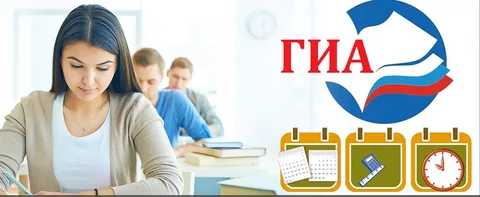 Исакова  Людмила Александровна, заведующий ЦОКО
Новости ГИА-2025
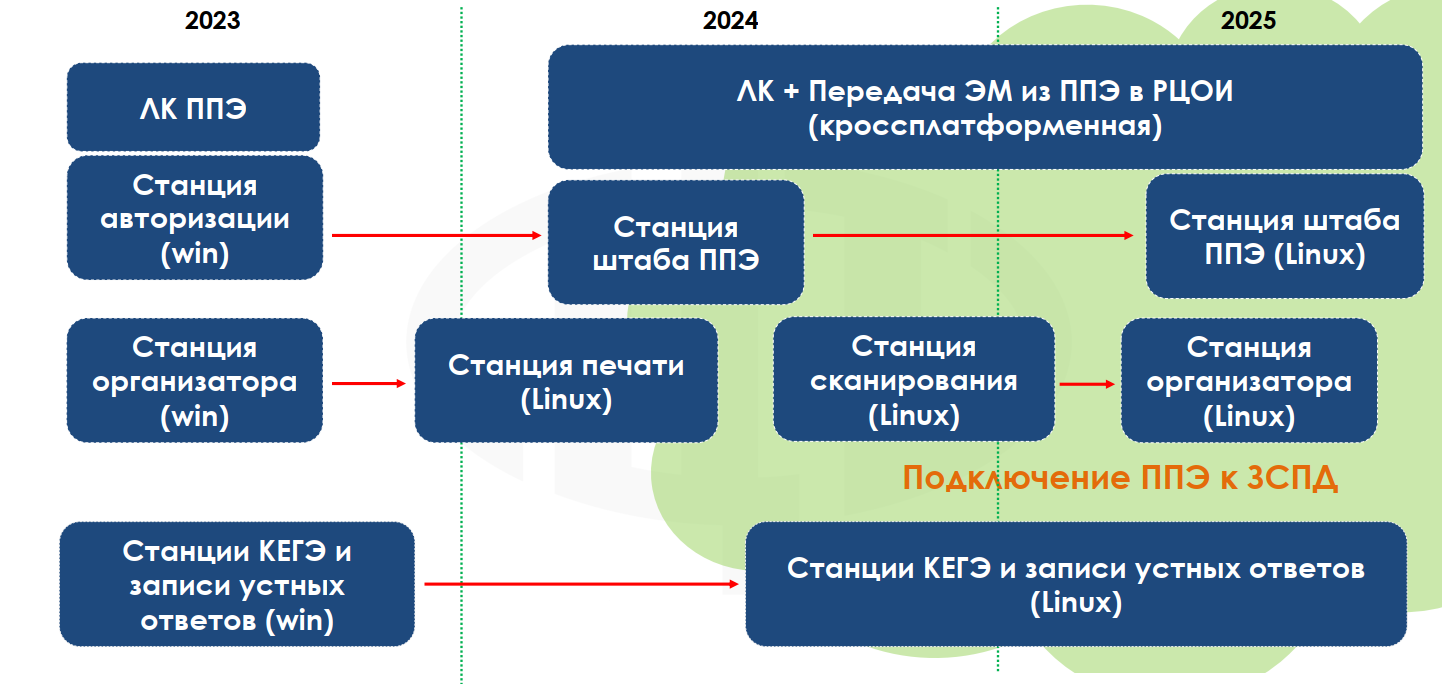 В Санкт-Петербурге ГИА-2025 проводится на ОС WINDOWS!
ПК для доступа в ЛК может быть на ОС Linux
2
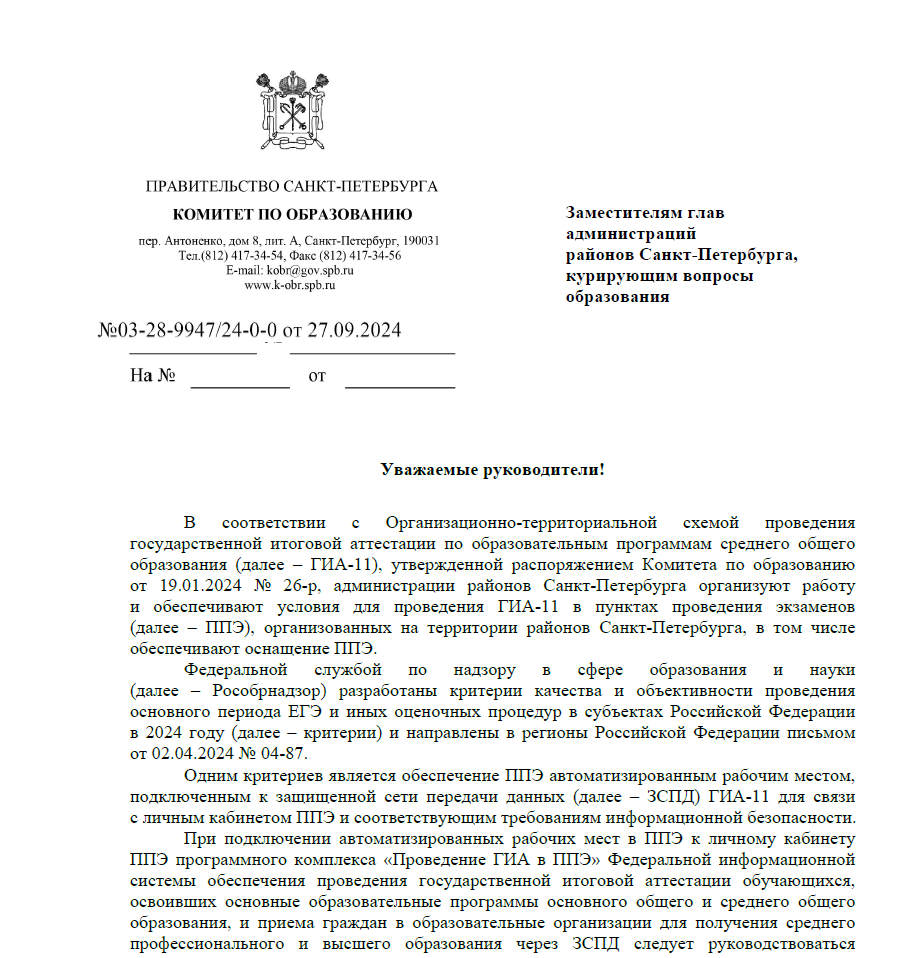 До 20.12.2024 информацию об организации работы в КО
До 01.02.2025 подключение всех ППЭ ГИА-11
График проведения всероссийских тренировочныхмероприятий на 2025 год
Письмо РОН №10-755 от 26.11.2024
4
Новости ГИА-2025 (ИС-9)
Изменены критерии оценивания:

- Грамотность речи
Исключён критерий оценивания «Богатство речи». 
Критерий Р5 «Соблюдение фактологической точности» переименован по аналогии с тем, как подобный критерий представлен в ОГЭ и ЕГЭ по русскому языку: «Фактическая точность речи»

- Диалог
Максимальный балл был 2, стал 3

Изменения будут отражены в Бланке участника и Протоколе эксперта
5
Новости ГИА-2025 (ГИА-9)
Русский язык: Участникам экзамена разрешается пользоваться орфографическими словарями, выдаваемыми организаторами в аудитории. Словари предоставляются ОО, на базе которой организован ППЭ, либо ОО, обучающиеся которых сдают экзамен в ППЭ. Пользование личными орфографическими
словарями участникам ОГЭ запрещено.
Требования к орфографическому словарю, используемому на экзамене:
– позволяет устанавливать нормативное написание слов;
– включает не менее 15 000 слов;
– издан не ранее 2009 года;
– может содержать список имён, важнейшие орфографические правила.

Введено ограничение видов примеров из жизненного опыта: «Не учитываются примеры, источниками которых являются комикс, аниме, манга, фанфик, графический роман, компьютерная игра и другие подобные виды представления информации».

Максимальный первичный балл за выполнение экзаменационной работы увеличен с 33 до 37.

Биология: максимальный балл за выполнение задания 3 снижен с 2 до 1.Максимальный первичный балл за выполнение экзаменационной работы снижен с 48 до 47
6
Новости ГИА-2025 (ГИА-9)
Информатика: количество заданий в работе увеличилось с 15 до 16, а задание 15 перестало быть альтернативным. В КИМ-2025 заданию 15 соответствует задание 15.1 из КИМ-2024, а заданию 16 – задание 15.2 из КИМ-2024
Максимальный первичный балл за выполнение экзаменационной работы увеличен с 19 до 21 балла. 

Физика: количество заданий сокращено с 25 до 22.
Максимальный первичный балл за выполнение экзаменационной работы уменьшился с 45 до 39 баллов.

Химия: изменена модель задания 23, предусматривающего выполнение химического эксперимента. Экзаменуемым предстоит провести 4 опыта, позволяющих распознать вещества в двух пробирках под номерами. Результаты выполнения задания оформляются в табличной форме. Выполнение задания оценивается 5 баллами.
Оценивание экспертами в аудитории техники выполнения опытов в 2025 не предусмотрено.
Количество заданий уменьшено с 24 до 23.
Максимальный первичный балл за выполнение экзаменационной работы уменьшен с 40 до 38.
7
ГИА-9. Изменение предметов по выбору
Изменение предмета по выбору для участников ГИА-9 возможна только на следующий год. 
При пересдаче неудовлетворительного результата в сентябре пересдается ранее выбранный предмет. Год учитываем календарный
82. Участникам ГИА, не прошедшим ГИА, в том числе участникам ГИА, чьи результаты ГИА по сдаваемым учебным предметам в дополнительном периоде и (или) резервные сроки дополнительного периода были аннулированы по решению председателя ГЭК в случае выявления фактов нарушения Порядка участниками ГИА, а также участникам ГИА, получившим на ГИА неудовлетворительные результаты более чем по двум учебным предметам, либо получившим повторно неудовлетворительный результат по одному или двум учебным предметам на ГИА в резервные сроки дополнительного периода, предоставляется право повторно пройти ГИА по соответствующему учебному предмету (соответствующим учебным предметам) не ранее чем в следующем году в формах, установленных пунктом 6 Порядка. 
Указанные участники ГИА вправе изменить учебные предметы по выбору для повторного прохождения ГИА в следующем году.
8
Список программного обеспечения, доступного на каждом рабочем месте участника экзамена
Это ПО должно быть установлено на каждой станции КЕГЭ
Распоряжение КО от 05.11.2024 №1358-р О внесении изменения в распоряжение КО от 19.01.2024 №26-р ОТС ГИА-11 Приложение №2 (ПО 2025)
9
Список программного обеспечения, которое может быть установлено на рабочее место участника экзамена по его выбору
10
Обработка персональных данных участников ГИА
НЕ ТРЕБУЕТСЯ согласие участника (его родителя) для внесения его персональных данных в РИС ГИА или ФИС ГИА (ФЗ №152-ФЗ Статья 6; см. памятку по обработке ПД участников ГИА).

Примечание. Если родитель уже отказался от внесения данных в "Параграф" школы, это не мешает внести его данные в РИС ГИА вручную, без передачи их автоматизированным способом из "Параграф" в РИС ГИА.
11
Обработка персональных данных участников ГИА
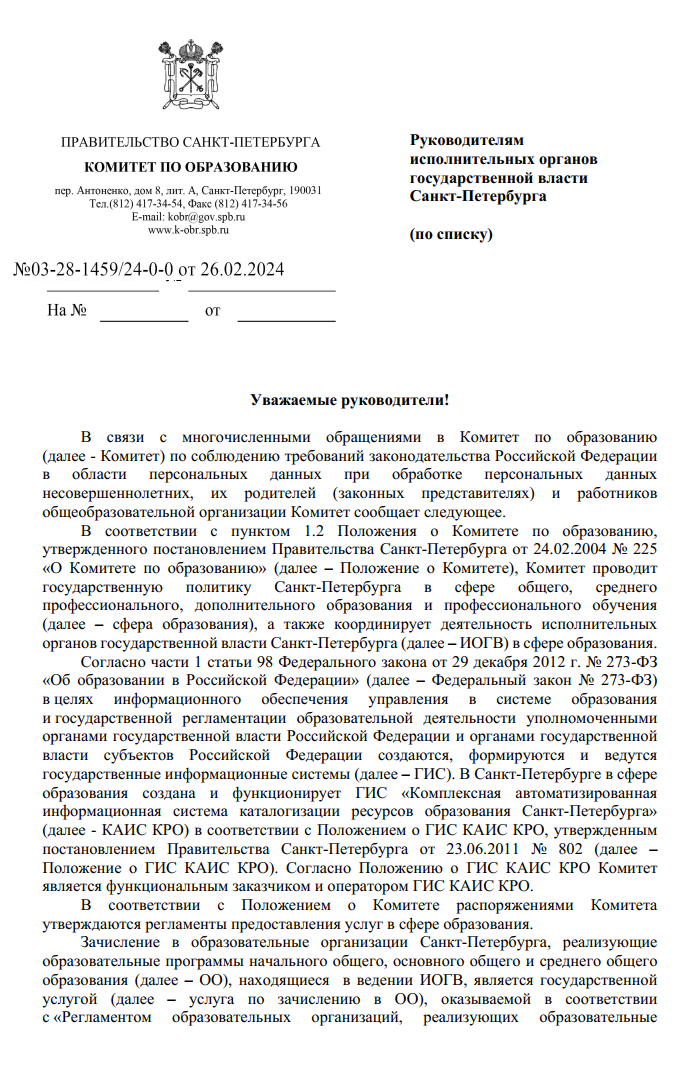 МЕТОДИЧЕСКИЕ РЕКОМЕНДАЦИИ
ДЛЯ ОБЩЕОБРАЗОВАТЕЛЬНЫХ ОРГАНИЗАЦИЙ ПО ВОПРОСАМ ОБРАБОТКИ ПЕРСОНАЛЬНЫХ ДАННЫХ
12
Расписание ГИА-2025
https://regulation.gov.ru/Regulation/Npa/PublicView?npaID=151705  – ОГЭ
https://regulation.gov.ru/Regulation/Npa/PublicView?npaID=151740  – ГВЭ
https://regulation.gov.ru/Regulation/Npa/PublicView?npaID=151737  – ЕГЭ

Досрочный этап ГИА-11: 	21.03.2025-21.04.2025
Досрочный этап ГИА-9: 	22.04.2025-17.05.2025
Основной этап ГИА-11: 	23.05.2025-04.07.2025
Основной этап ГИА-9: 	21.05.2025-02.07.2025
13
ИС-11
4 декабря 2024г.
5 февраля 2025г.
9 апреля 2025г.
Итоговое собеседование (ИС-9)
12 февраля 2025г.
12 марта 2025г.
21 апреля 2025г.
14
ИС-11
04.12.2024 ИТОГОВОЕ СОЧИНЕНИЕ (ИЗЛОЖЕНИЕ)

04-06.12.2024 Проверка в ОО 
09.12.2024 Сбор бланков ИС-11 в ИМЦ каб. 302 (по графику) 
11-12.12.2024 Выверка результатов сканирования в РЦОИ
11-12.12.2024 Перепроверка ИС-11 в РЦОИ
13.12.2024 Приём подписанных выверок с результатами ИС-11 (в облачное хранилище ИМЦ)
16-18.12.2024 Получение протоколов с результатами ИС-11 из РЦОИ и направление их в ОУ
15
15
ГИА-2025
28.10.2024 - 13.12.2024 Назначение на экзамены ГИА-11 в «Параграф» 
(В ДЕКАБРЕ ПОСЛЕДНЯЯ ВЫГРУЗКА ГИА-11 в РИС из «Параграф»)





28.10.2024 - 13.12.2024 Предварительное назначение на экзамены ГИА-9 в «Параграф»
28.10.2024 - 13.12.2024 Назначение всех категорий сотрудников ППЭ ГИА-11 в «Параграф» (c января изменения работников в РИС производятся вручную).
28.10.2024 - 13.12.2024 Предварительное назначение всех категорий сотрудников ППЭ ГИА-9 в «Параграф».
Выбор только одного уровня математики (базовый или профильный) 
п.13 <…> Лица, указанные в пункте 7 Порядка, вправе изменить указанный в заявлениях об участии в экзаменах уровень ЕГЭ по математике. В этом случае указанные лица подают в ГЭК соответствующие заявления с указанием измененного уровня ЕГЭ по математике.
Указанные заявления подаются не позднее чем за две недели до начала соответствующего экзамена.
16
ГИА-2025
13.12.2024 Выгрузка в облачное хранилище ИМЦ файла экспорта  АИС «Параграф» ОУ, содержащих:
Назначение на ГИА-11
Предварительное назначение на ГИА-9 (на экзамены для участия в ТМ ГИА-9)
Назначение работников ППЭ ГИА-11 (ВСЕ)
Назначение работников ППЭ ГИА-9 (Руководитель, член ГЭК, технический специалист)
Предварительное назначение работников ППЭ ГИА-9
Исправление регистрационных данных
Для всех категорий работников обязательно наличие уникального адреса электронной почты и СНИЛС

13.12.2024 Выгрузка в облачное хранилище ИМЦ заполненного шаблона с выбором ПО участников КЕГЭ по информатике
17
ГИА-2025
27.11-11.12.2024 Выверка аудиторного фонда ГИА-11 (все ППЭ ЕГЭ 2025)
09.01-17.01.2025 Выверка членов ГЭК (алгоритм выверки будет предоставлен в рабочем порядке)
23.01-03.02.2025 Выверка назначения на экзамены ГИА-11
03.02.2025 Последний день регистрации на ГИА-11
Пункты регистрации ВПЛ работают с 10:00 до 18:00

03.02.2024 Сдать в ИМЦ выверку назначения на экзамены ГИА-11 (последний день сдачи)
18
ГИА-2025
В январе - мае СПбЦОКОиИТ проводит обучение для работников ППЭ ГИА 9-11. Обучение будет организовано с использованием дистанционных технологий. 
27.01.2025 – откроется первый модуль на платформе do3
27.01.2025 – срок сдачи согласий на обработку персональных данных работников ППЭ ГИА 2025 (список на обучение пришлем в соответствии с квотой на район)

17.12.2024 в 15:00 
состоится вебинар
 "Предобучение" для всех, кто будет проходить обучение в РЦОИ
(Ссылка на подключение направлена в чат замов по УР)
19
ГИА-9. Тренировочные мероприятия
Сроки проведения тренировочных мероприятий – январь-февраль 2025

При проведении тренировочных мероприятий апробируем печать КИМ в штабе ППЭ через специальное программное обеспечение.

Возможно внедрение данной технологии в штатный режим начиная с 2025 года.
20
Декабрь 2024
21
ГИА 2025
22